Logo NOVIS
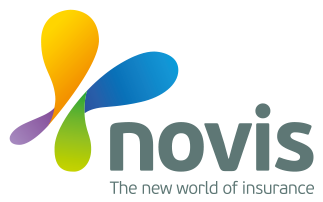 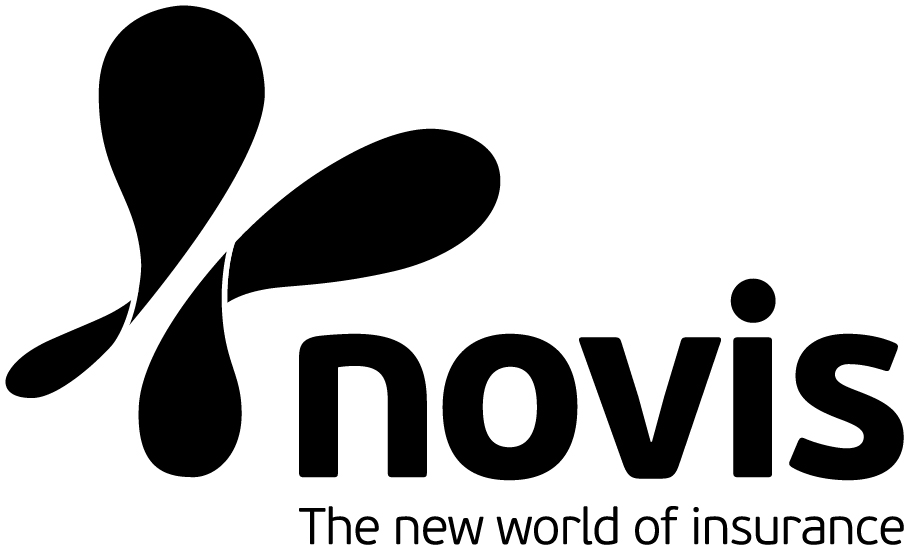 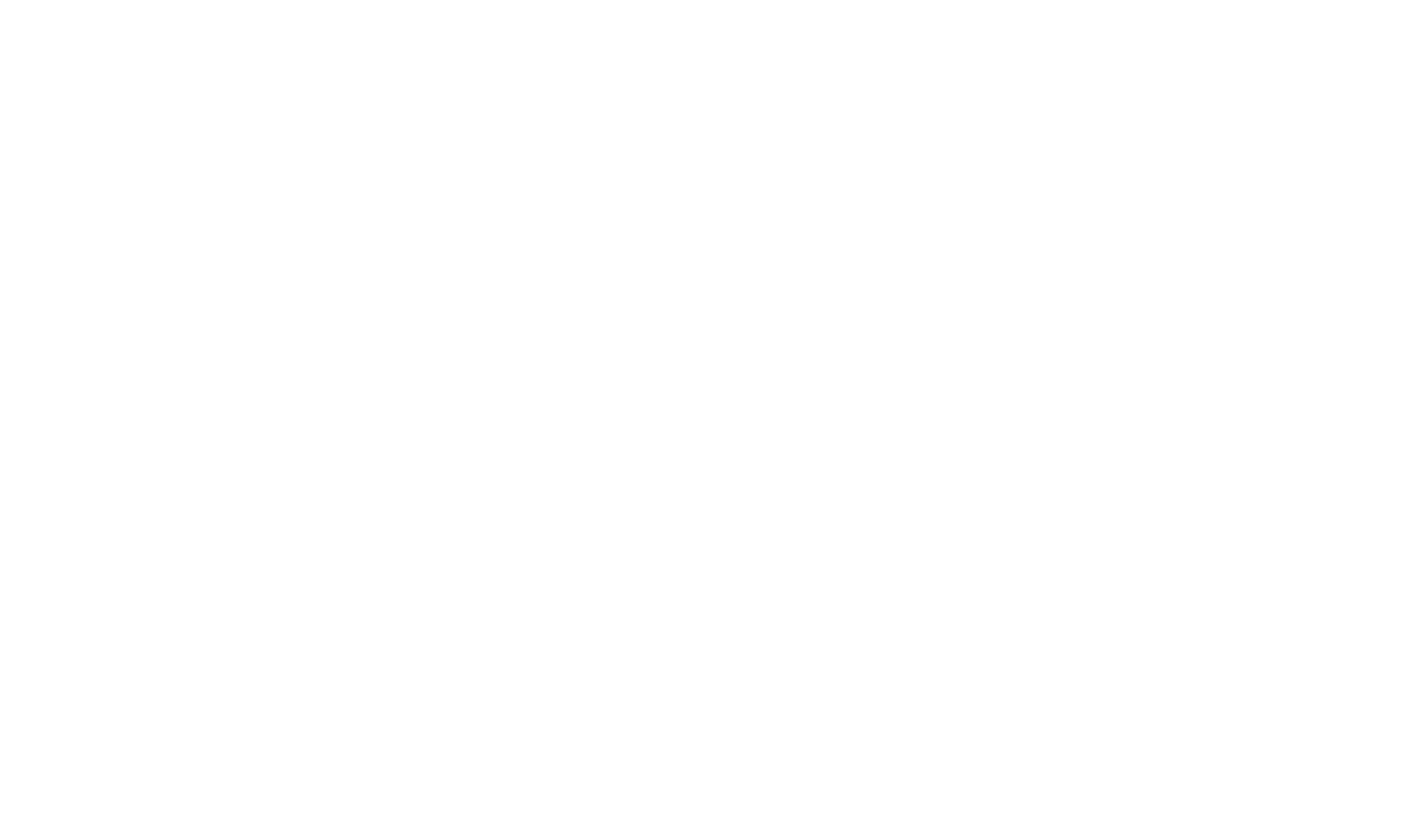 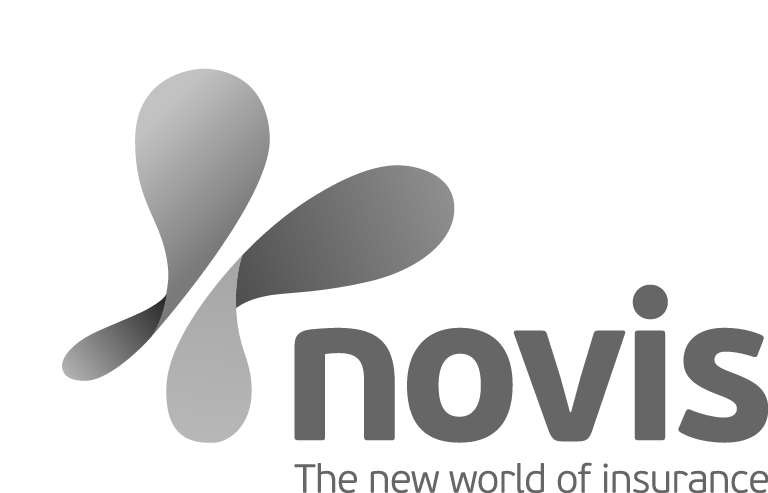 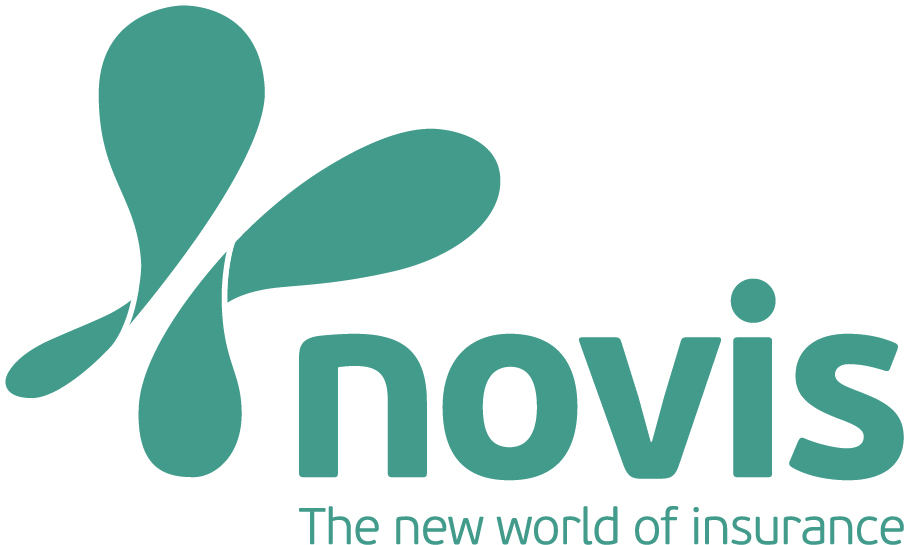